Representational Dimensions

Computer Science cpsc322, Lecture 2
(Textbook Chpt1)

May, 16, 2017
CPSC 322, Lecture 2
Slide 1
[Speaker Notes: Lecture 2]
Lecture Overview
Recap from last lecture

Representation and Reasoning

An Overview of This Course

Further Dimensions of Representational Complexity
CPSC 322, Lecture 2
Slide 2
Course Essentials
Course web-page : CHECK IT OFTEN!
Textbook: Available online!
We will cover at least Chapters: 1, 3, 4, 5, 6, 8, 9
Connect: discussion board, grades
AIspace : online tools for learning Artificial Intelligence http://aispace.org/
Lecture slides…
Midterm exam,  planning to have in on Wed Jun 7 (will have a doodle on piazza)
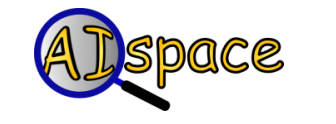 CPSC 322, Lecture 2
Slide 3
[Speaker Notes: Lecture slides DO NOT contain everything that is said in class, but you are still responsible for this content
So, make sure you bring yourself up-to-date if you miss a class]
Agents acting in an environment
Representation
& Reasoning
CPSC 322, Lecture 2
Slide 4
[Speaker Notes: Environment World
State / Possible Worlds

What do we need to represent?
Different problems
Different domains

For each of those possibly different reasoning techniques]
Lecture Overview
Recap from last lecture

Representation and Reasoning

An Overview of This Course

Further Dimensions of Representational Complexity
CPSC 322, Lecture 2
Slide 5
What do we need to represent ?
The environment /world :  What different configurations (states / possible worlds) can the world be in, and how do we denote them?
Chessboard, Info about a patient, Robot Location
How the world works (we will focus on)
Constraints: sum of current into a node = 0
Causal: what are the causes and the effects of brain disorders?
Actions preconditions and effects: when can I press this button? What happens if I press it?
CPSC 322, Lecture 2
Slide 6
[Speaker Notes: 2*6+1 to the 64

Causal is restrictive but I think pedagogically adequate: 
should add definitional?  A dog is a mammal


How would the world be changed if we were to take some given action: 
what are the system dynamics?]
Corresponding Reasoning Tasks / Problems
Constraint Satisfaction – Find state that satisfies set of constraints. E.g., What is a feasible schedule for final exams?
Answering Query – Is a given proposition true/likely given what is known? E.g., Does this patient suffers from viral hepatitis?
Planning – Find sequence of actions to reach a goal state / maximize utility. E.g., Navigate through and environment to reach a particular location. Collect gems and avoid monsters
CPSC 322, Lecture 2
Slide 7
[Speaker Notes: Furthermore, the course will consider two main representational dimensions:

Does this person has a PhD?

How to get  a PhD
How many actions does the agent need to select?
The agent needs to take a single action
Solve a problem (e.g., Sudoku)
Provide diagnosis for a patient with a disease

The agent needs to take a sequence of actions

Planning
navigate through an environment to reach a goal state (particular location)
Assemble/fix a complex machinery/system
Bid in online auctions to purchase a desired good]
Representation and Reasoning System
A  (representation) language in which the environment and how it works can be described

Computational (reasoning) procedures to compute a solution to a problem in that environment (an answer, a sequence of actions)
But the choice of an appropriate R&R system depends on a key property of the environment and of the agent’s knowledge
CPSC 322, Lecture 2
Slide 8
[Speaker Notes: Problem => representation => computation
A representation and reasoning system (RRS) consists of:
 
flesh out the task and determine what constitutes a solution
represent the problem in a language that a computer can reason with
use the computer to compute an output, which is an answer presented
to a user or a sequence of actions to be carried out in the environment
 interpret the output as a solution to the problem.

(``syntax'') 
A way to assign meaning to the symbols (``semantics'')]
Deterministic vs. Stochastic (Uncertain)Domains
Sensing Uncertainty: Can the agent fully observe the current state of the world?
Effect Uncertainty: Does the agent knows for sure what the effects of its actions are?
Doctor Diagnosis
Poker
Factory Floor
Chess
Doctor Treatment
CPSC 322, Lecture 2
Slide 9
[Speaker Notes: Is the environment deterministic or stochastic?
Is the agent's knowledge certain or uncertain?]
Clicker Question: Chess and Poker
Stochastic if at least one of these is true
Sensing Uncertainty: Can the agent fully observe the current state of the world?
Effect Uncertainty: Does the agent knows for sure what the effects of its actions are?
Poker and Chess are both stochastic 
Chess is stochastic and Poker is deterministic
Poker and Chess are both stochastic 
Chess is deterministic and Poker is stochastic
CPSC 322, Lecture 2
Slide 10
[Speaker Notes: Textbook example: One binary relation and 10 individuals can represents 102=100 propositions and 2100 states!]
Deterministic vs. Stochastic Domains
Historically, AI has been divided into two camps: those who prefer representations based on logic and those who prefer probability.
A few years ago, CPSC 322 covered logic, while CPSC 422 introduced probability: 
now we introduce both representational families in 322, and 422 goes into more depth
this should give you a better idea of what's included in AI
Note: Some of the most exciting current research in AI is actually building bridges between these camps.
CPSC 322, Lecture 2
Slide 11
Lecture Overview
Recap from last lecture

Representation and Reasoning

An Overview of This Course

Further Dimensions of Representational Complexity
CPSC 322, Lecture 2
Slide 12
Modules we'll cover in this course: R&Rsys
Environment
Stochastic
Deterministic
Problem
Arc Consistency
Constraint Satisfaction
Vars + 
Constraints
Search
Static
Belief Nets
Logics
Query
Var. Elimination
Search
Sequential
Decision Nets
STRIPS
Var. Elimination
Planning
Search
Markov Processes
Representation
Value Iteration
Reasoning
Technique
CPSC 322, Lecture 2
Slide 13
[Speaker Notes: R&R Sys  Representation and reasoning Systems
Each cell is a R&R system
STRIPS  actions preconditions and effects Stanford Research Institute Problem Solver]
Lecture Overview
Recap from last lecture

Representation

An Overview of This Course

Further Dimensions of Representational Complexity
CPSC 322, Lecture 2
Slide 14
Dimensions of Representational Complexity
We've already discussed:
Problems /Reasoning tasks (Static vs. Sequential )
Deterministic versus stochastic domains
Some other important dimensions of complexity:
Explicit state or propositions or relations
Flat or hierarchical
Knowledge given versus knowledge learned from experience
Goals versus complex preferences
Single-agent vs. multi-agent
CPSC 322, Lecture 2
Slide 15
[Speaker Notes: begin{itemize}
%    \item \alert{Key point}: ``stochastic world'' can mean that the world itself has stochastic dynamics, that the world is deterministic but imperfectly observed, or that the world has stochastic dynamics \emph{and} is imperfectly observed.
%\end{itemize}]
Explicit State or propositions
How do we model the environment?
You can enumerate the states of the world.
A state can be described in terms of features
Often it is more natural to describe states in terms of assignments of values to features (variables).
30 binary features (also called propositions) can represent  230= 1,073,741,824 states.
Mars Explorer Example
Weather
Temperature
LocX            LocY
CPSC 322, Lecture 2
Slide 16
[Speaker Notes: ~10,500,500]
Explicit State or propositions or relations
States can be described in terms of objects and relationships.
There is a proposition for each relationship on each “possible” tuple of individuals.
University Example
Registred(S,C)
Students (S) = {                                }
Courses (C) = {                                }
CPSC 322, Lecture 2
Slide 17
[Speaker Notes: One binary rel and 2 individual  
4 propositions
16 states]
Clicker Question
One binary relation (e.g., likes) and 9 individuals (people). How many states?

812
102
281
109
I changed same-nationality to likes because if you reason on the meaning of same-nationality the states are less, they are 236
CPSC 322, Lecture 2
Slide 18
[Speaker Notes: Textbook example: One binary relation and 10 individuals can represents 102=100 propositions and 2100 states!]
Complete Example
CPSC 322, Lecture 2
Slide 19
Flat or hierarchical
Is it useful to model the whole world at the same level of abstraction?
You can model the world at one level of abstraction: flat
You can model the world at multiple levels of abstraction: hierarchical 
Example: Planning a trip from here to a resort in Cancun, Mexico
CPSC 322, Lecture 2
Slide 20
Knowledge given vs. knowledge learned from experience
The agent is provided with a model of the world once and far all

The agent can learn how the world works based on experience
in this case, the agent often still does start out with some prior knowledge
CPSC 322, Lecture 2
Slide 21
Goals versus (complex) preferences
An agent may have a goal that it wants to achieve
e.g., there is some state or set of states of the world that the agent wants to be in
e.g., there is some proposition or set of propositions that the agent wants to make true
An agent may have preferences
e.g., there is some preference/utility function that describes how happy the agent is in each state of the world; the agent's task is to reach a state which makes it as happy as possible
Preferences can be complex…
What beverage to order?
The sooner I get one the better
Cappuccino better than Espresso
CPSC 322, Lecture 2
Slide 22
[Speaker Notes: How do we represent an agent's desire(s)?
If an agent doesn't want to achieve anything, it has no reason to act.
Think about preferences for Mars explorer]
Single-agent vs. Multiagent domains
Does the environment include other agents?
Everything we've said so far presumes that there is only one agent in the environment.
If there are other agents whose actions affect us, it can be useful to explicitly model their goals and beliefs rather than considering them to be part of the environment
Other Agents can be: cooperative, competitive, or a bit of both
CPSC 322, Lecture 2
Slide 23
[Speaker Notes: How do we represent an agent's desire(s)?
If an agent doesn't want to achieve anything, it has no reason to act.
Think about preferences for Mars explorer]
Dimensions of Representational Complexityin CPSC322
Reasoning tasks (Constraint Satisfaction / Logic&Probabilistic Inference / Planning)
Deterministic versus stochastic domains
Some other important dimensions of complexity:
Explicit state or features or relations
Flat or hierarchical
Knowledge given versus knowledge learned from experience
Goals vs. (complex) preferences
Single-agent vs. multi-agent
CPSC 322, Lecture 2
Slide 24
[Speaker Notes: begin{itemize}
%    \item \alert{Key point}: ``stochastic world'' can mean that the world itself has stochastic dynamics, that the world is deterministic but imperfectly observed, or that the world has stochastic dynamics \emph{and} is imperfectly observed.
%\end{itemize}]
In class activity
Work in pair searching the web to find a cool example of fielded (or experimental AI agents) you found

Try to find something different from the usual suspects (IBM Watson, Apple’s Siri and Microsoft’s Cortana)
CPSC 322, Lecture 2
Slide 25
Try to answer the following questions (take notes)
1. What does the application do? (e.g,. control a spacecraft, perform medical diagnoses, provide intelligent help for computer users, shop on eBay)
2. List some of the application : goals /preferences; observations that it needs about the environment; types of actions that it performs
3. What AI technologies does the application use (e.g,. belief networks, Markov models, semantic networks, heuristic search, constraint satisfaction, planning)
4. Why is it intelligent? Which aspects make it an intelligent system?
5. Is it an experimental system or a fielded system (i.e., used in a real world setting)? 
6. Is evidence provided on how well does the application perform?
Slide 26
CPSC 322, Lecture 2
Next part
Assignment 0 due: submit electronically and you can't use late days
Hint: AAAI is the main AI association
Come to class ready to discuss the two examples of fielded AI agents you found

I'll show some pictures of cool applications in that class
Read carefully Section 1.6 on textbook: “Example Applications”
The Tutoring System
The trading agent
The autonomous delivery robot
The diagnostic assistant
CPSC 322, Lecture 2
Slide 27
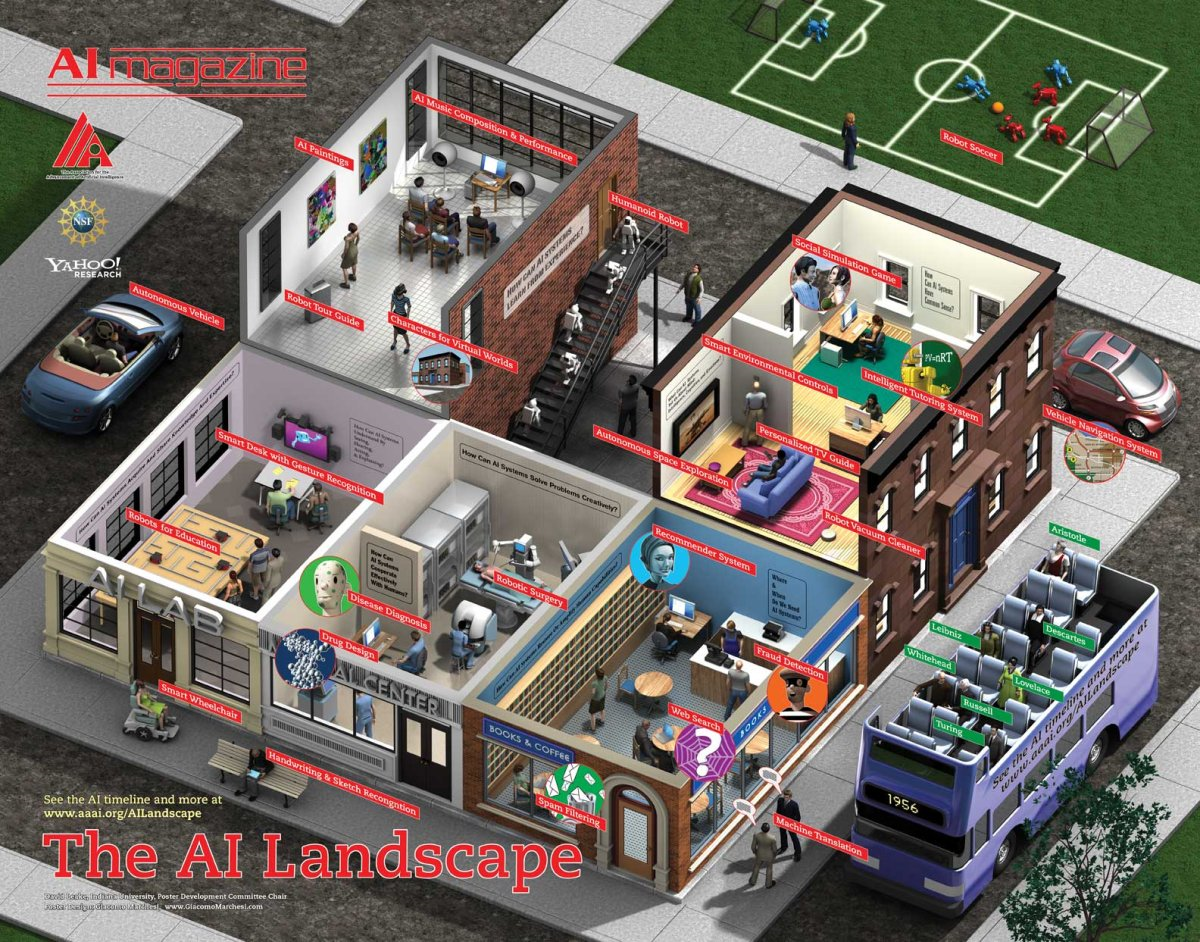 CPSC 322, Lecture 2
Slide 28